Bumpers 101
FIRST Team 67
The HOT Team
Design
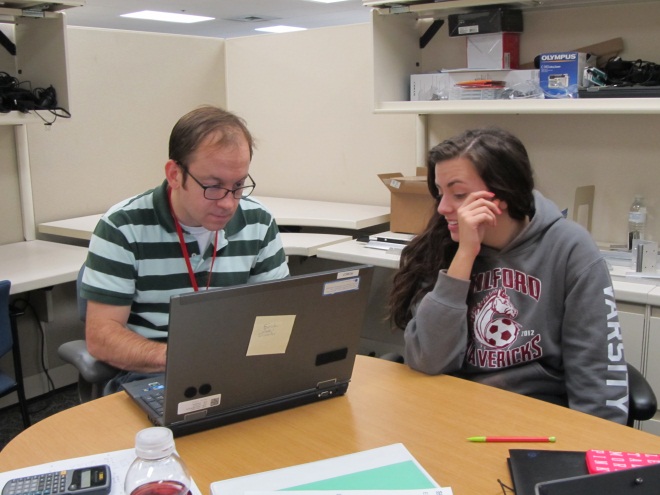 Step One: Design your robot	
Finalize Dimensions
Watch out for holes in frame that need to remain uncovered
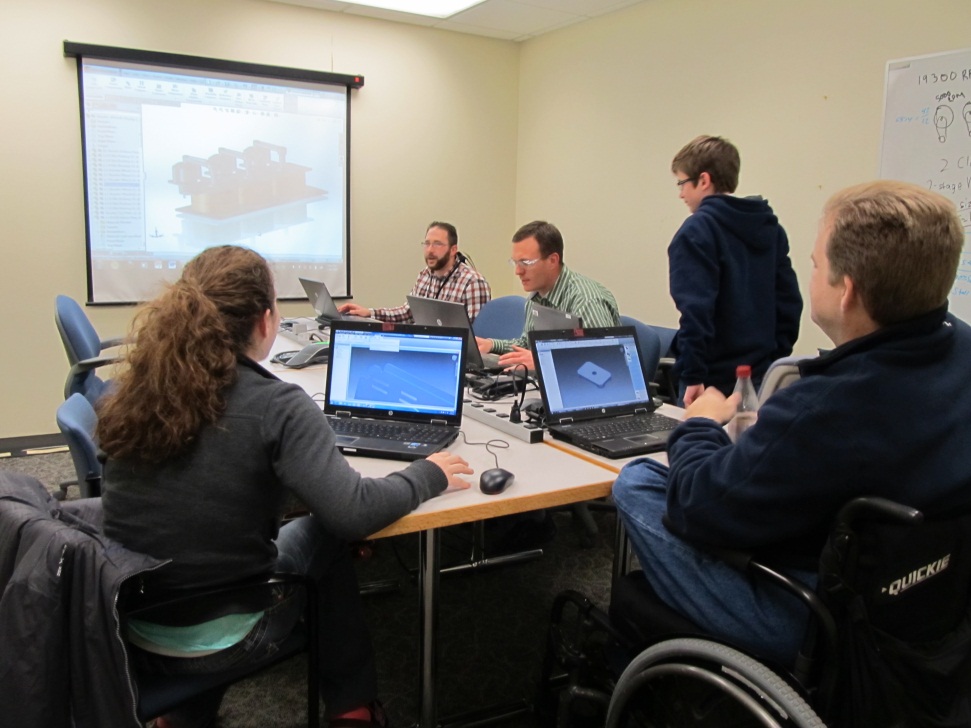 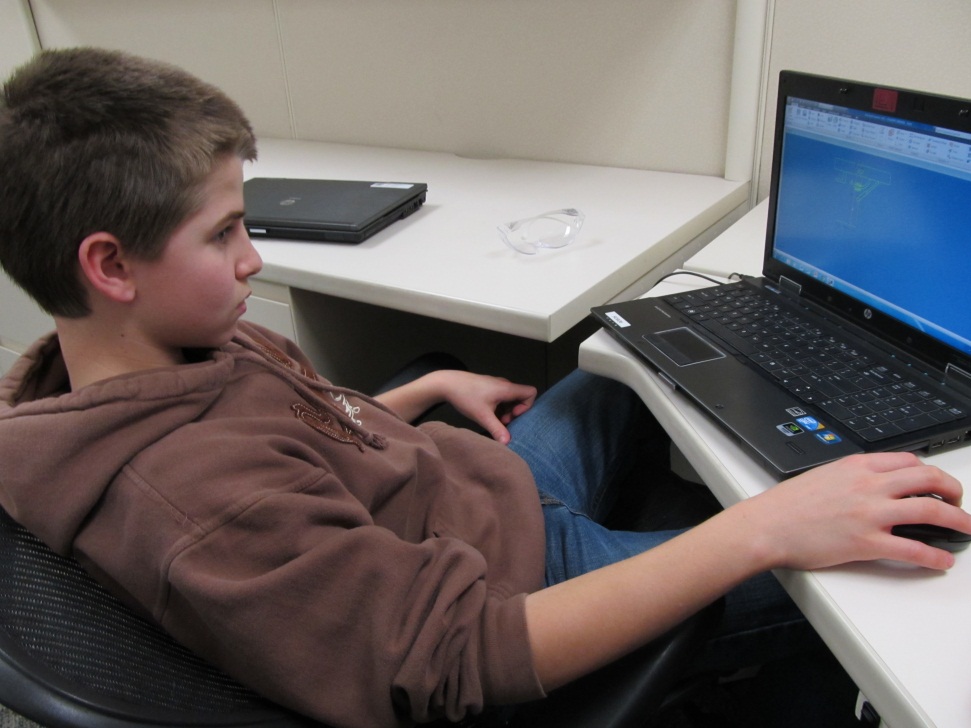 Cut the Wood
Using outside dimensions for your robot’s frame, cut your wood of choice.
Plywood is a good option, plenty strong enough for this
Pieces should form a layer outside your robot’s frame
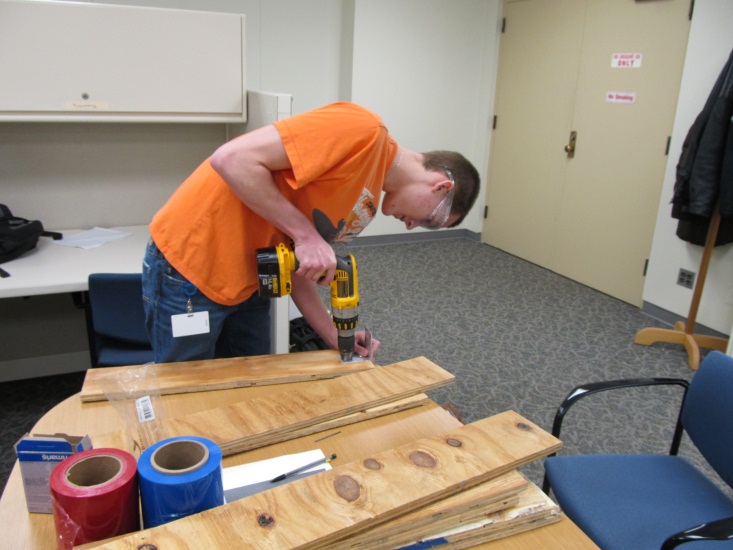 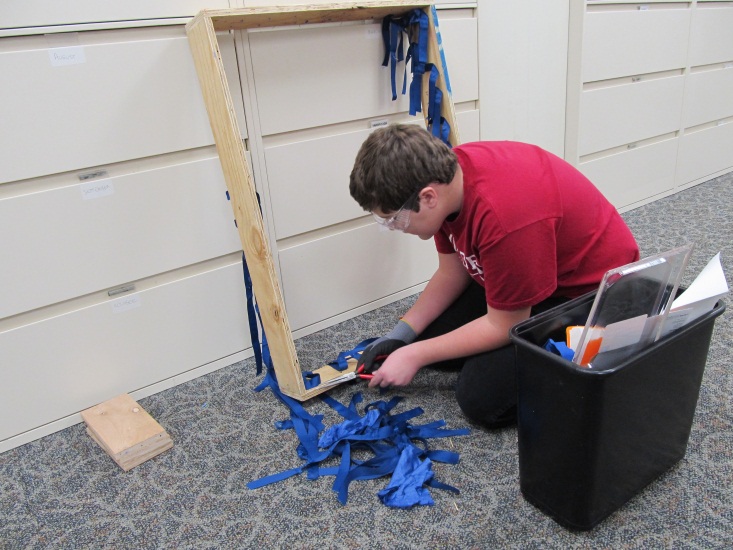 This year we recycled the wood from previous year’s bumpers to make a rookie team’s
Drill, Secure and Reinforce Bumpers
Drill holes for wood screws to form simple butt joints.
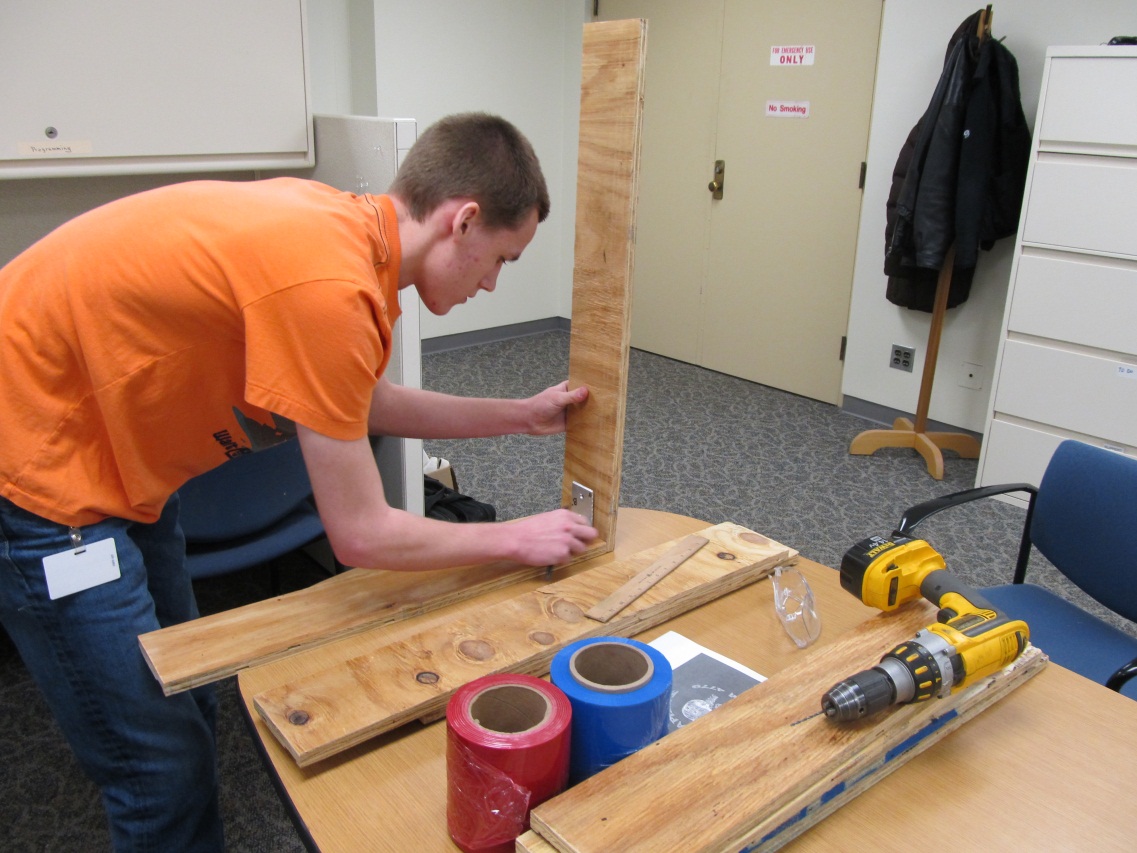 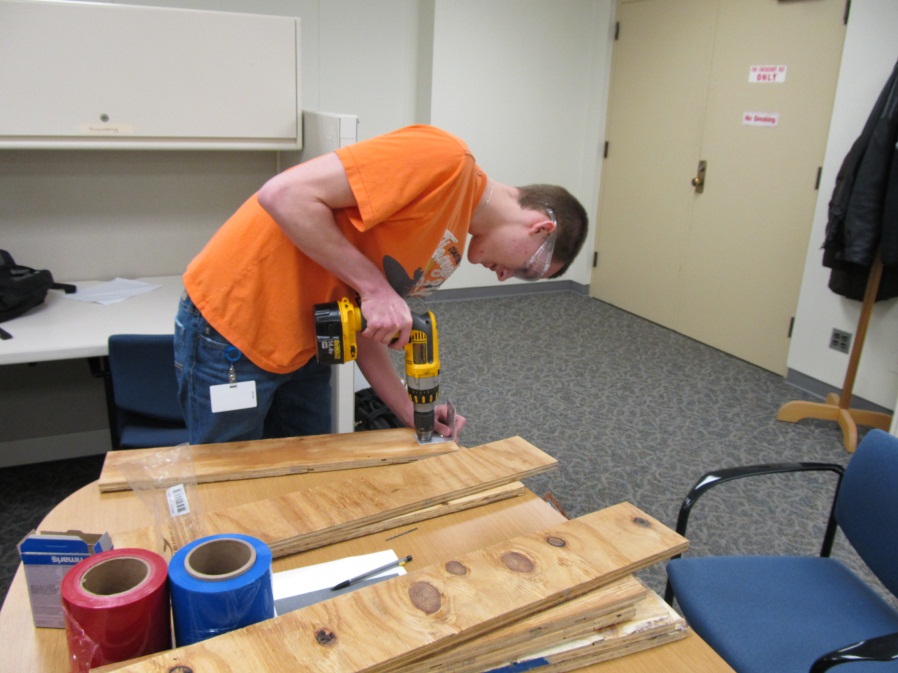 Cut angle
Use metal angle pieces on the frame side to reinforce your joints, using screws running perpendicular to the angle to secure them.
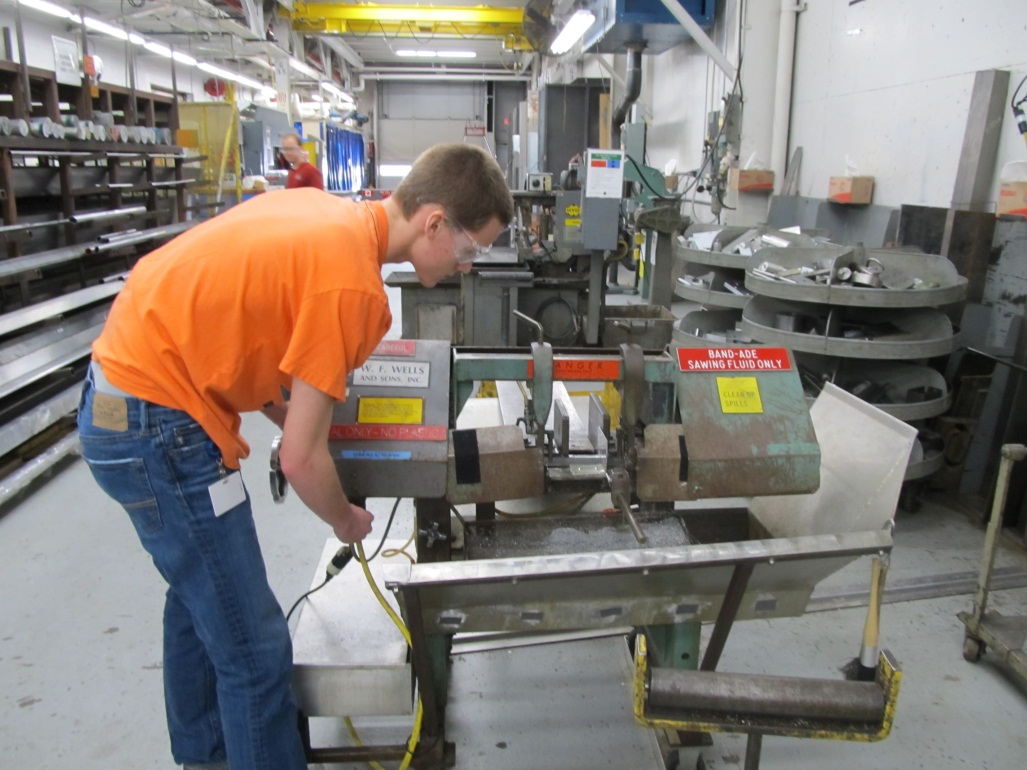 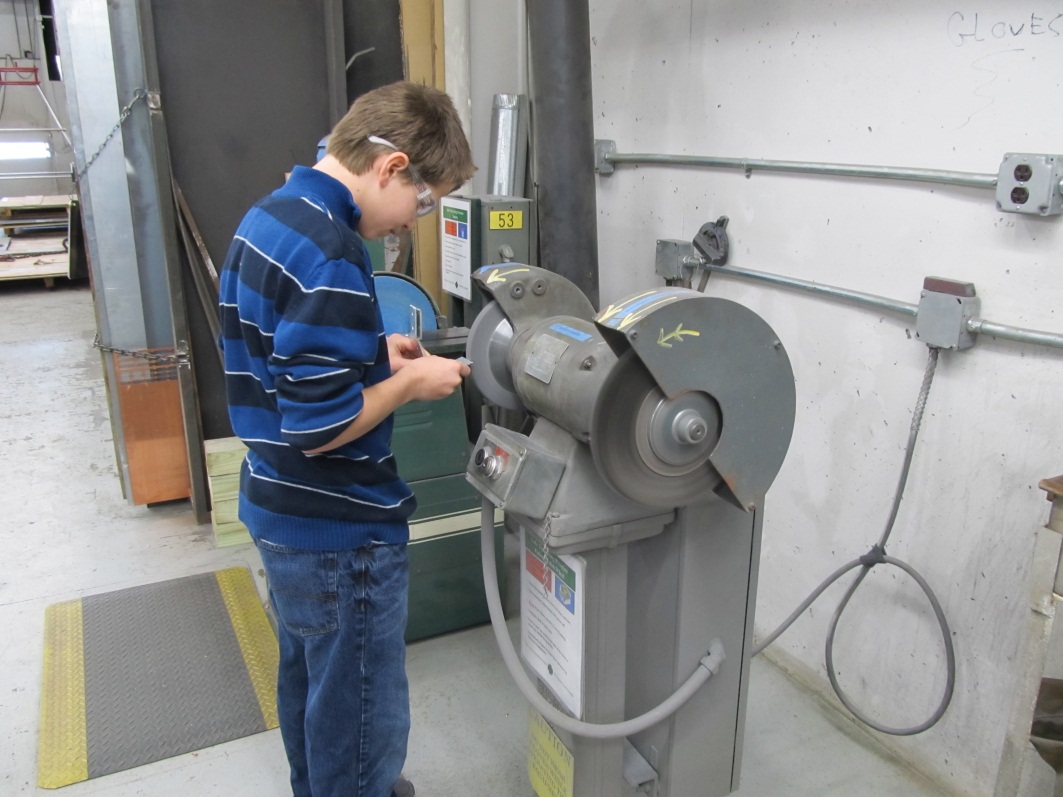 Finishing
Encircle bumpers in pool noodle, wrap with plastic wrap, and seal plastic wrap with a quick once over with a heat gun.
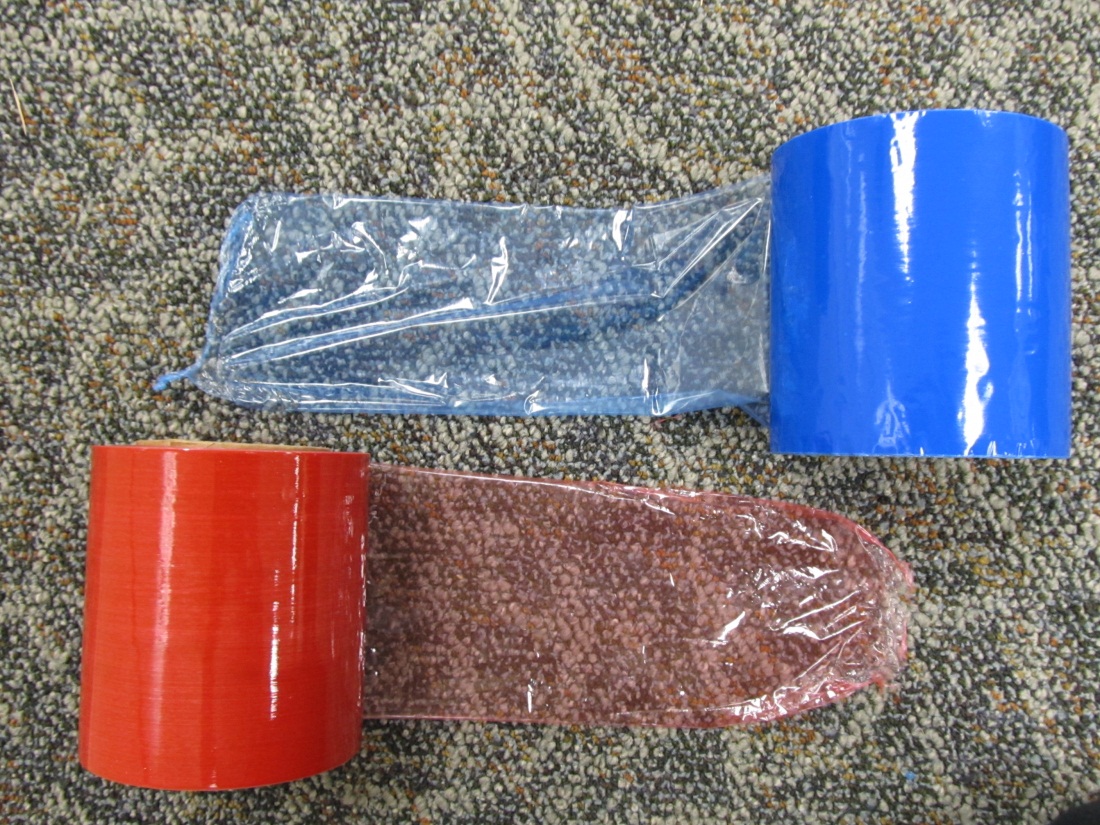 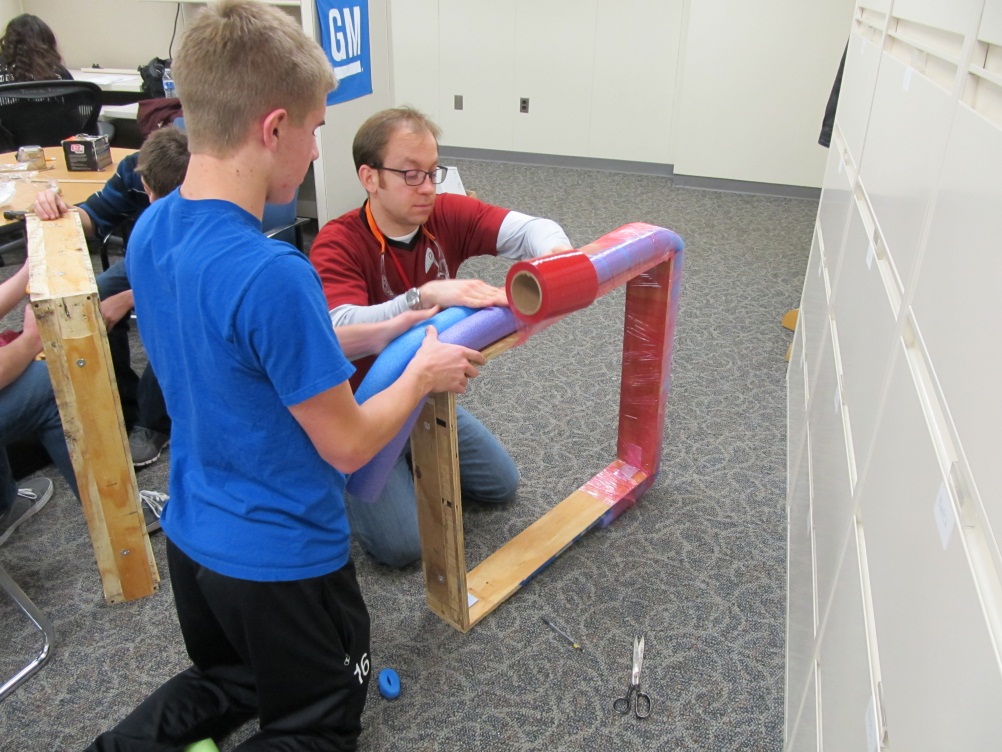 Team #’s and The Cloth Wrap
Cut cloth to wrap around the bumpers. Cut numbers for your team and glue or iron them in place. Staple cloth in place.
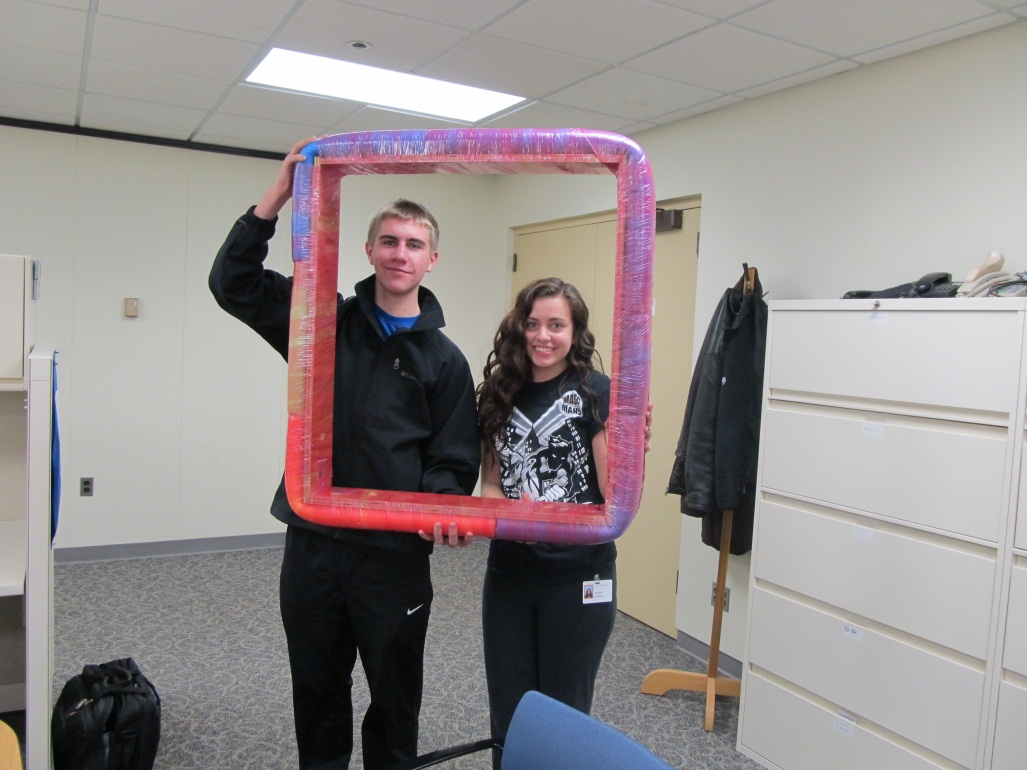 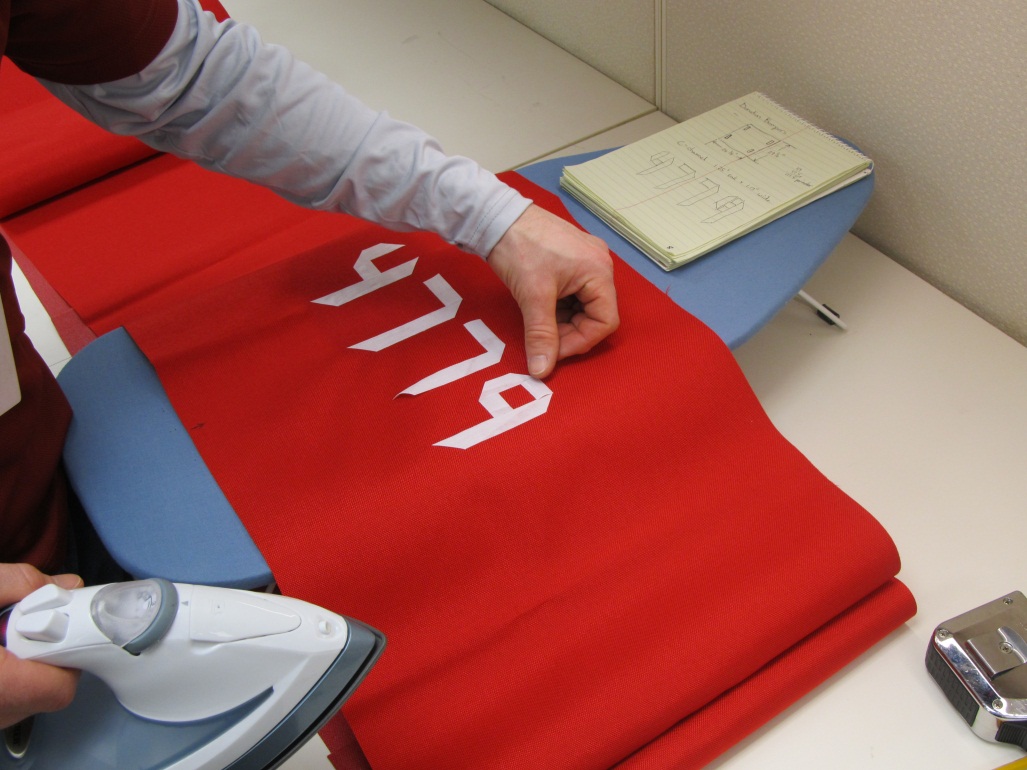